Growth of a Tree
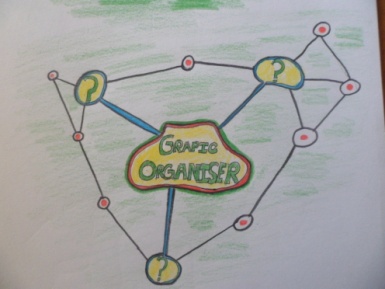 Note: Change in  arrow denotes change in
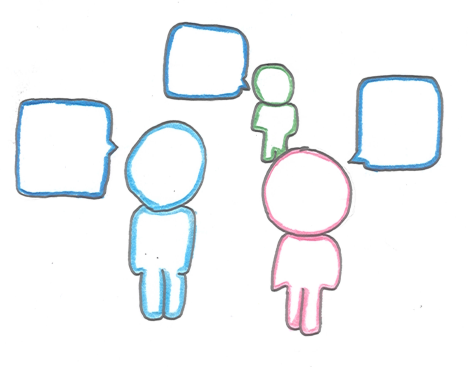 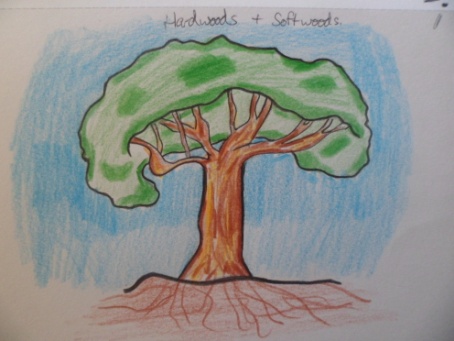 Pair work initially, then whole class discussion on growth of a tree
Discussion on how from little acorns great oaks grow
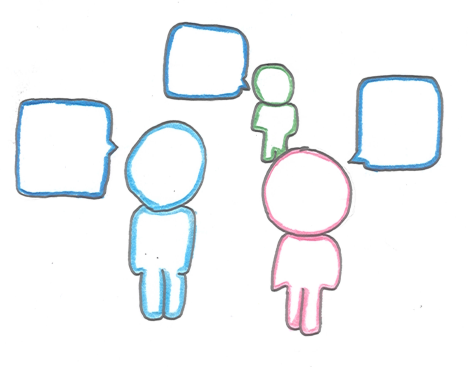 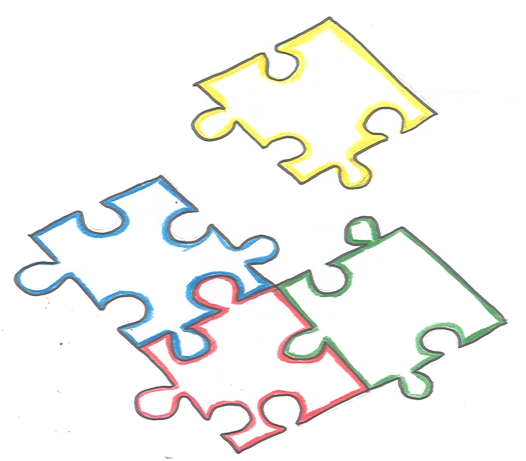 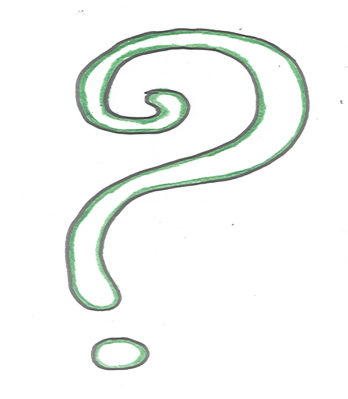 Group Work
Table quiz
Jigsaw method for teaching
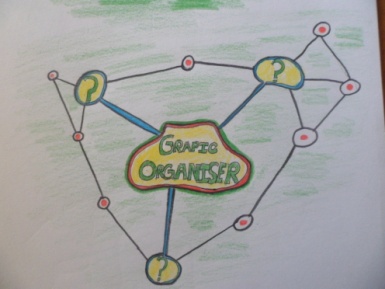 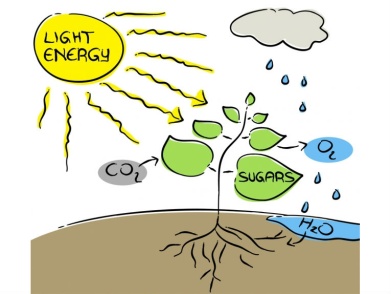 Photosynthesis experiment
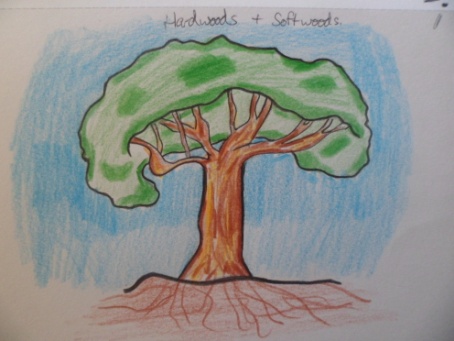 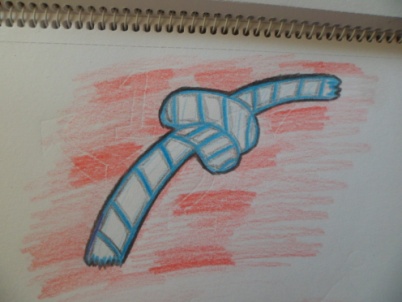 Rope activity
Students draw a tree and explain the key points of the lesson
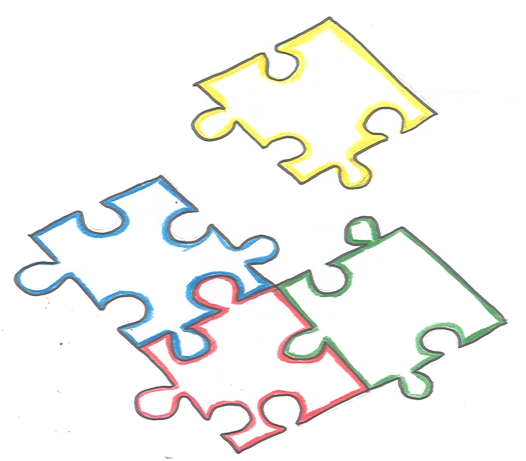 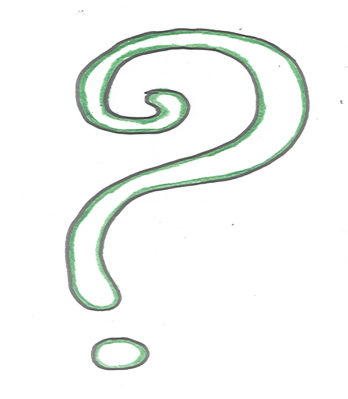 Table quiz
Jigsaw method for teaching